Figure 3. Fitness differences between MRSA clones. (a) Mean and SEM of six replicates of independent growth of seven ...
J Antimicrob Chemother, Volume 67, Issue 10, October 2012, Pages 2514–2522, https://doi.org/10.1093/jac/dks245
The content of this slide may be subject to copyright: please see the slide notes for details.
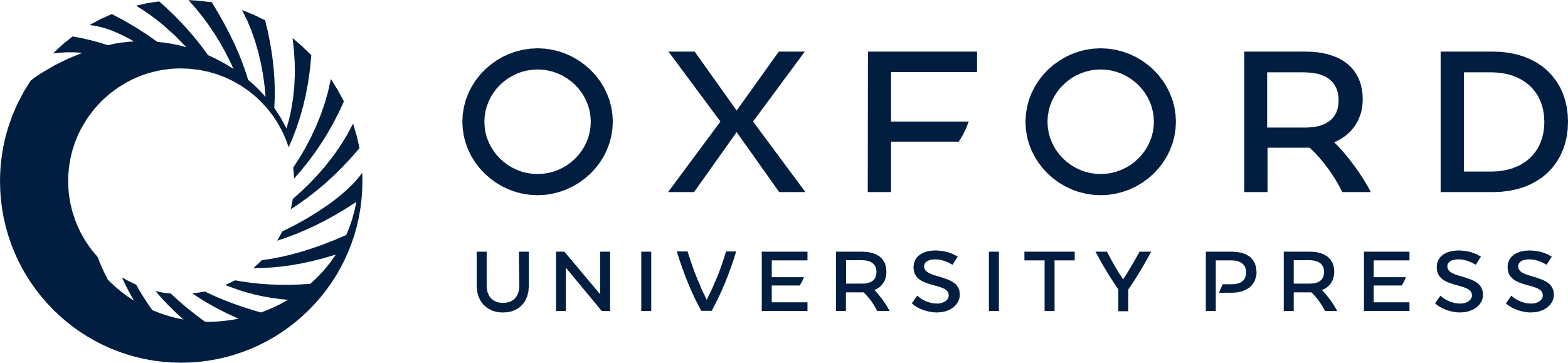 [Speaker Notes: Figure 3. Fitness differences between MRSA clones. (a) Mean and SEM of six replicates of independent growth of seven CC22 MRSA strains (shown with blue filled squares), 5 CC30 MRSA strains (red filled triangles) and 4 ST239 MRSA strains (black filled circles). CC22 isolates grew significantly faster than other lineages as measured by maximal growth rate and OD600 values at 7 h [P < 0.01 (***); see Table S2 available as Supplementary data at JAC Online], but tended to clump by 24 h. No fitness cost was associated with antibiogram data. (b) Co-culture growth of a single representative CC30 isolate and a single representative CC22 isolate from an initial 1 : 1 inoculum, plotted with blue filled squares and red filled triangles, respectively (n = 8 each). Eight replicates of each of the same two isolates are presented, to show the large variation. In six out of eight experiments, the CC22 isolate dominated. The differences in bacterial count after 7 h and average hourly growth rate were significant [P < 0.02 (**); see Table S3 at JAC Online]. (c) CC22 could be recovered at significantly higher levels than CC30 after desiccation (mean of five experiments and SEM), plotted with blue filled squares and red filled triangles, respectively. CC22 showed superior survival at both 24 and 120 h [P < 0.05 (*)] and a lower average daily death rate (P < 0.02; see Table S4 at JAC Online). This figure appears in colour in the online version of JAC and in black and white in the print version of JAC.


Unless provided in the caption above, the following copyright applies to the content of this slide: © The Author 2012. Published by Oxford University Press on behalf of the British Society for Antimicrobial Chemotherapy. All rights reserved. For Permissions, please e-mail: journals.permissions@oup.com]